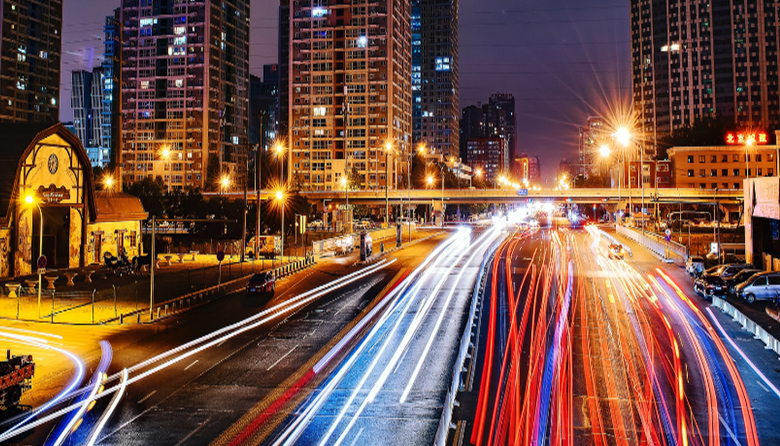 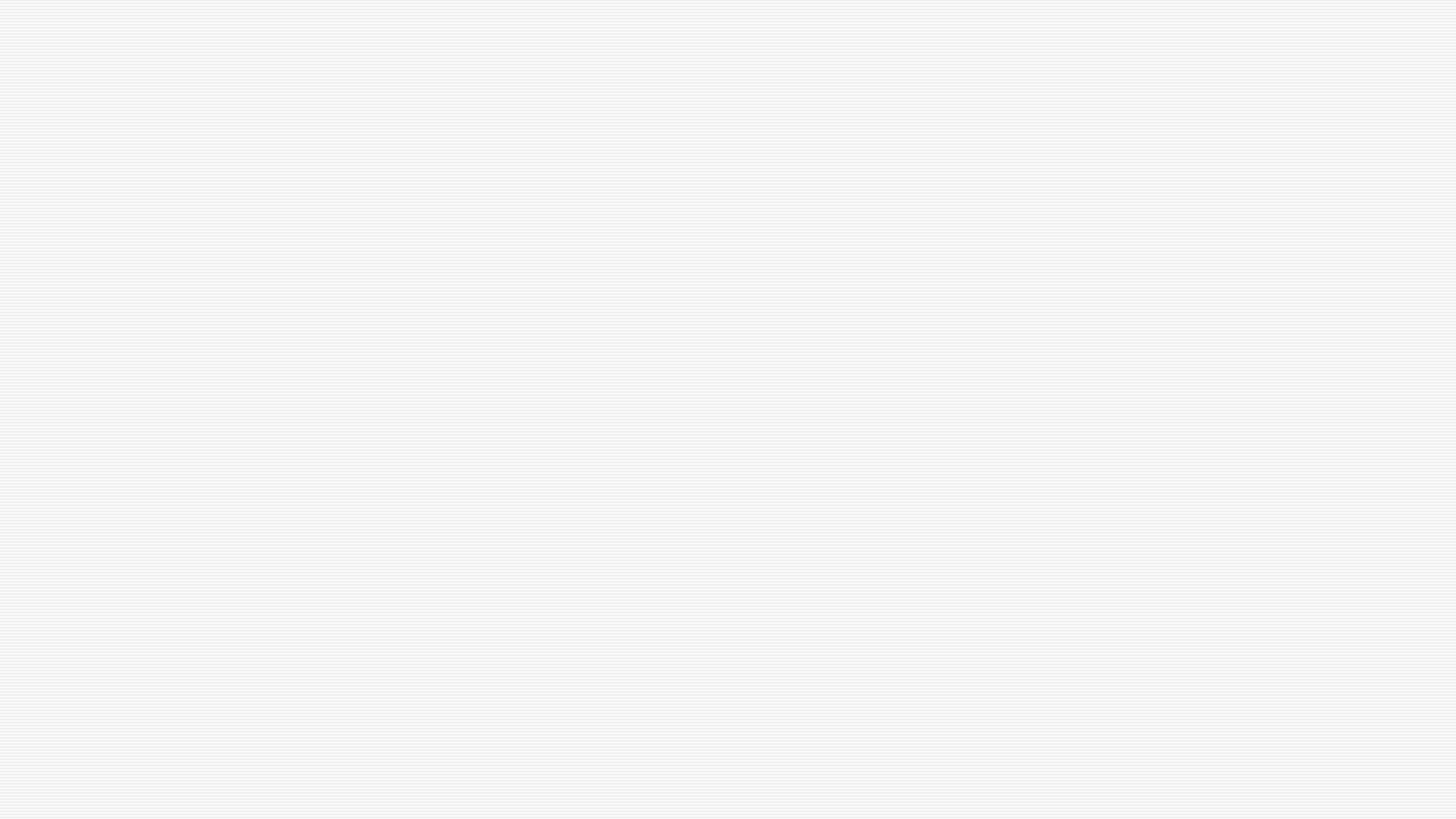 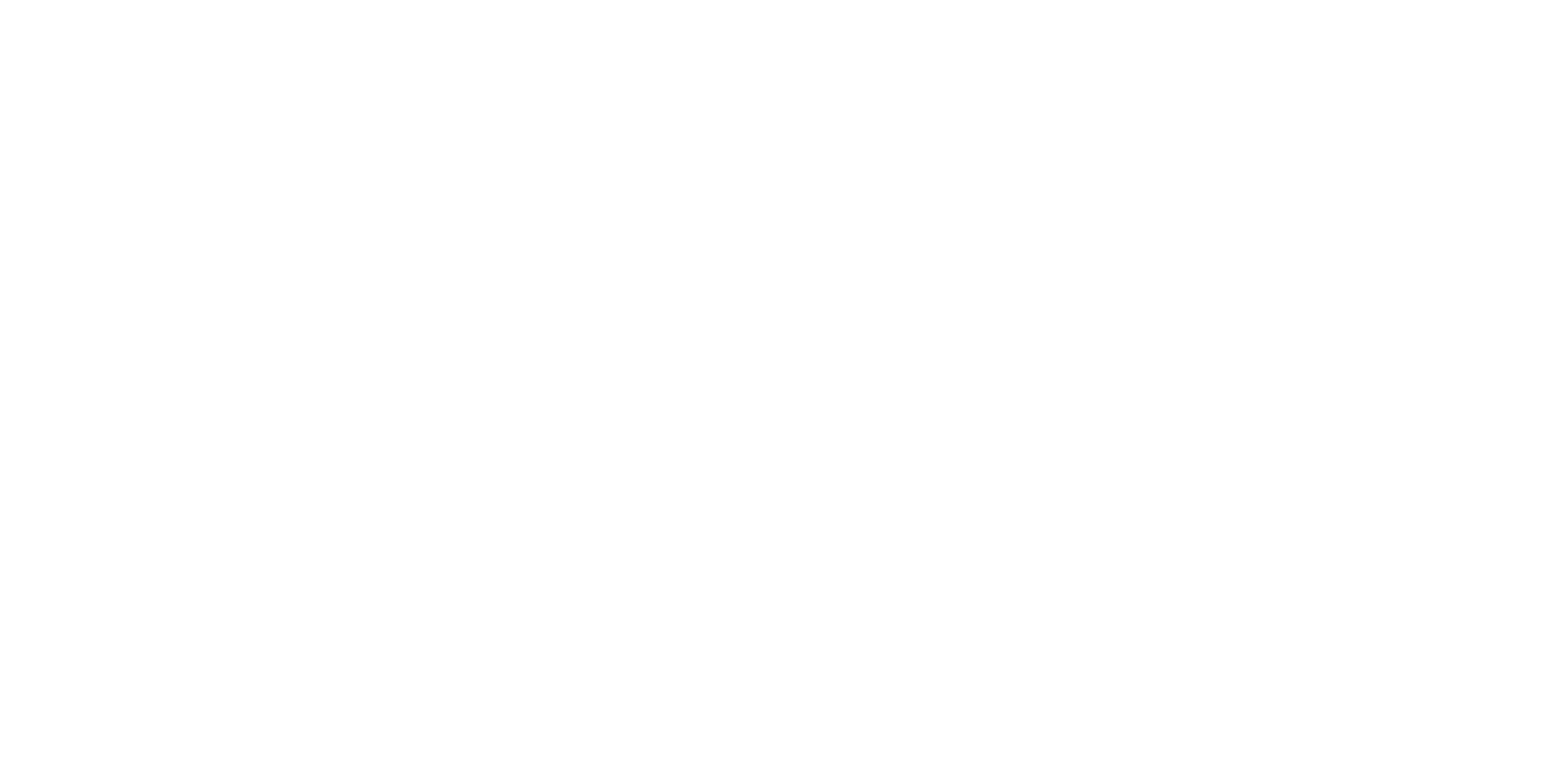 Bologna – 13 Ottobre 2022
SMART WORKING, MOBILITA’ E ASSETTO DELLA RETE
z
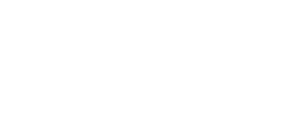 Michele Lacchin
Il 25% degli investimenti del 
PNRR riguardano la mobilità
25,4 mld € per infrastrutture 23,7 mld transizione energetica
Jacqueline McGlade, 
ex Direttrice esecutiva dell’Agenzia europea per l’ambiente,  

«In futuro dovremo concentrarci non solo sulle modalità di trasporto, ma anche sulle ragioni per cui le persone scelgono di viaggiare, perché in ultima analisi la mobilità è legata indissolubilmente alla qualità della nostra vita».
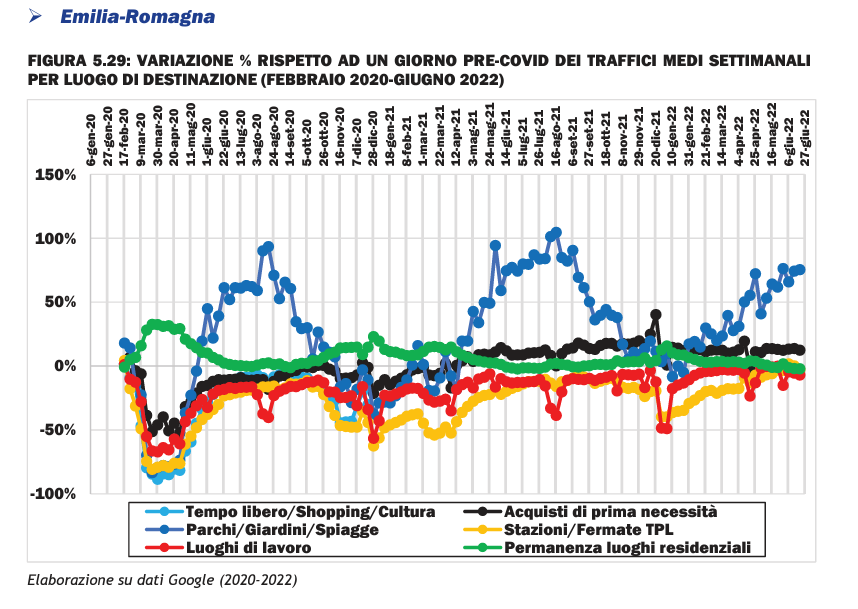 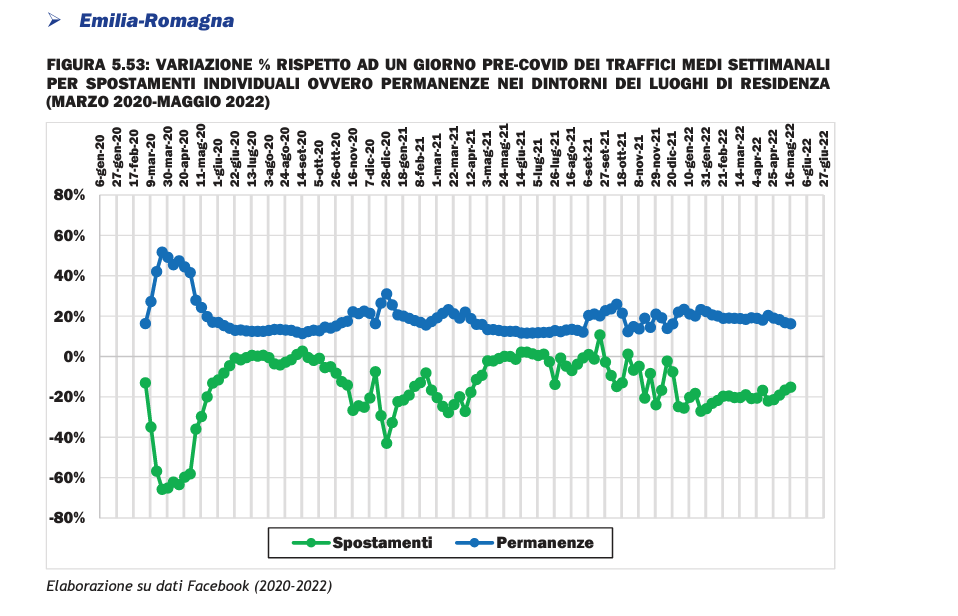 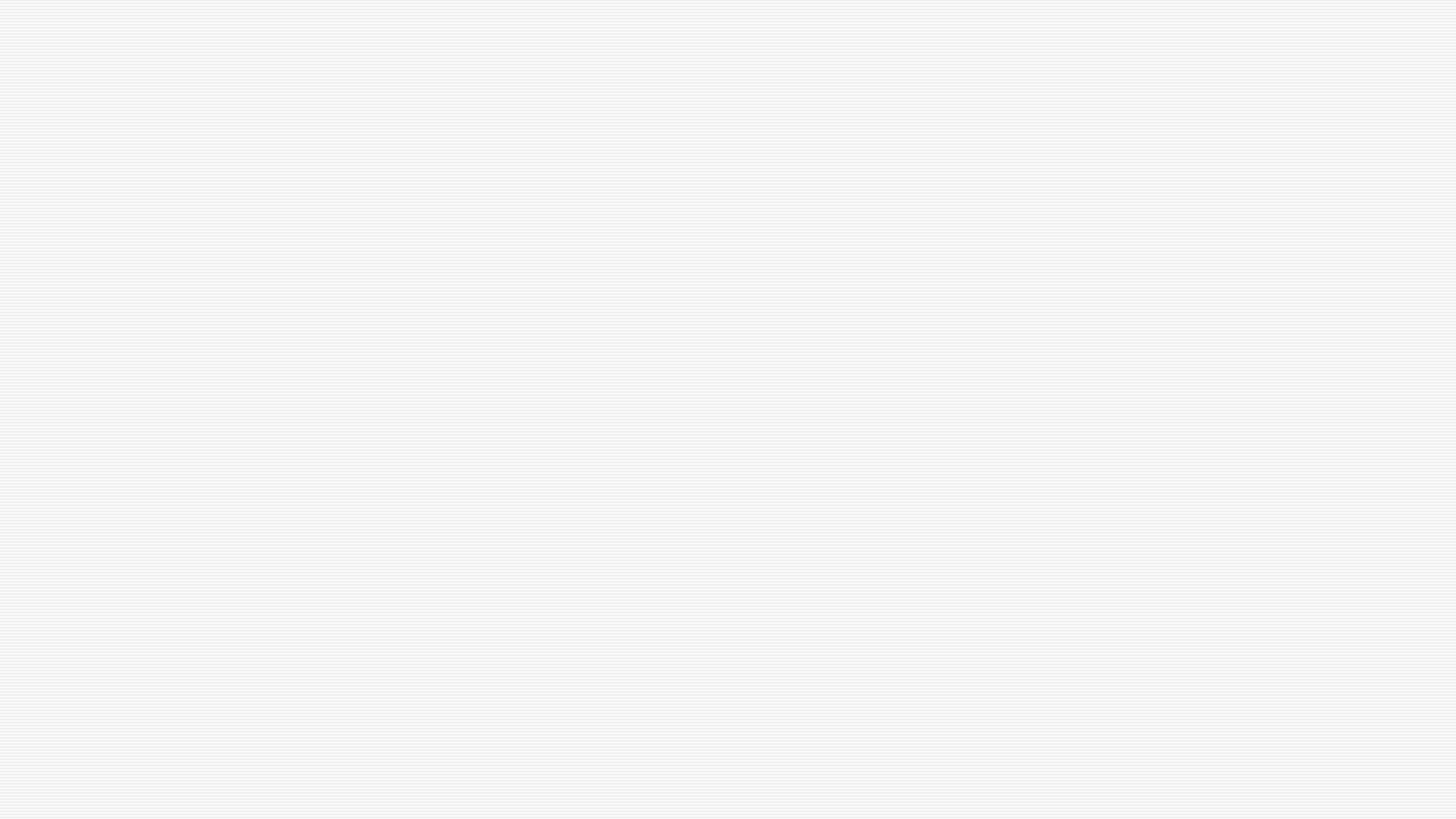 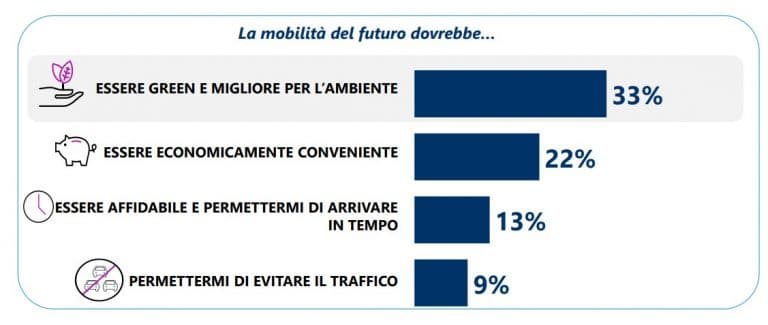 z
IL BISOGNO DI PROSSIMITA’Per l’ambientePer la qualità della vitaPer le relazioni sociali con la comunità
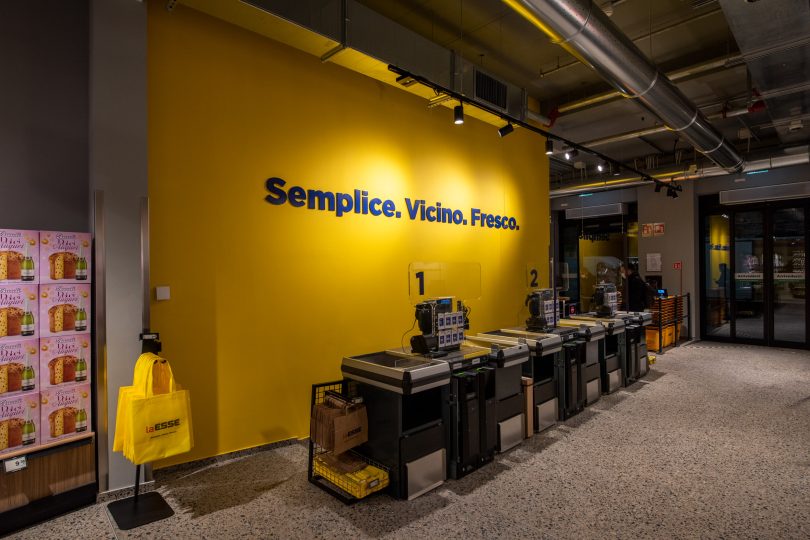 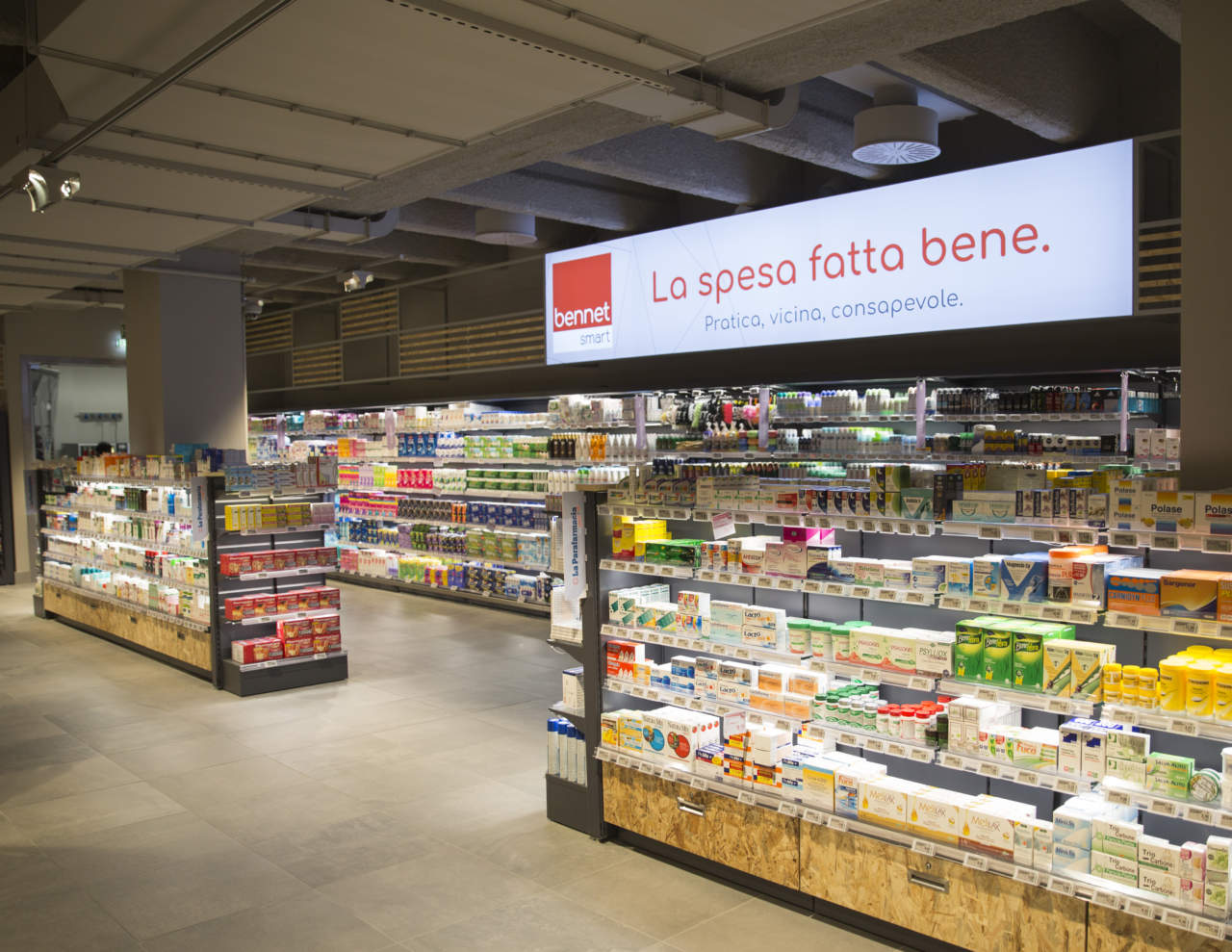 Semplice Vicino Fresco			   Pratica Vicina Consapevole
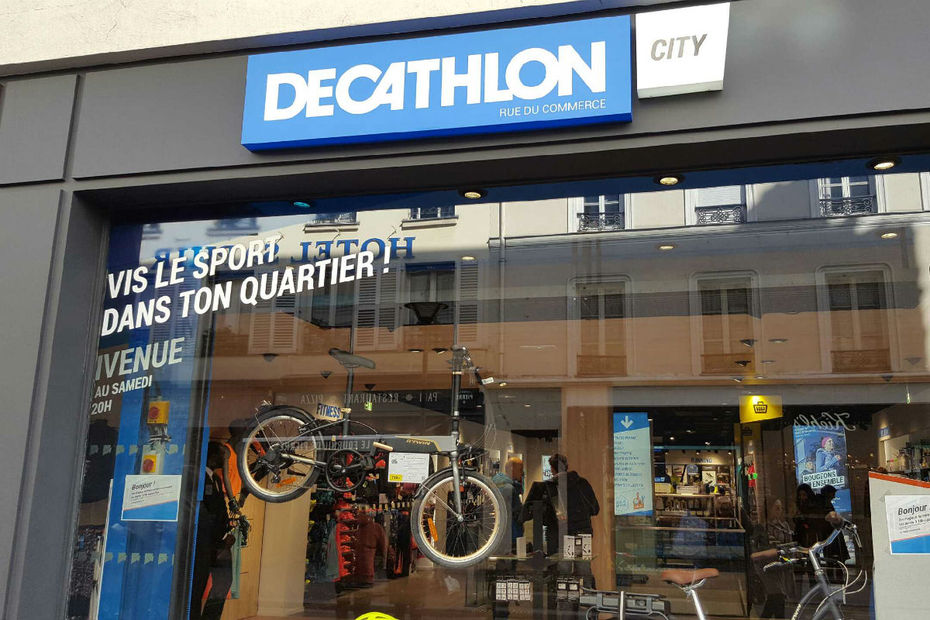 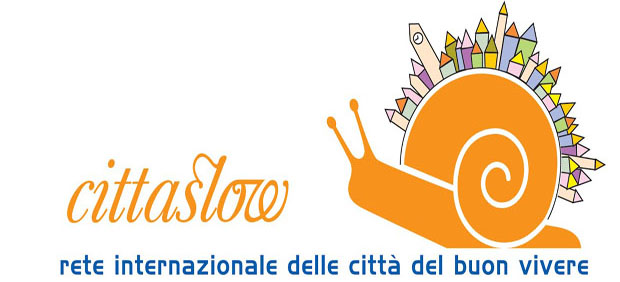 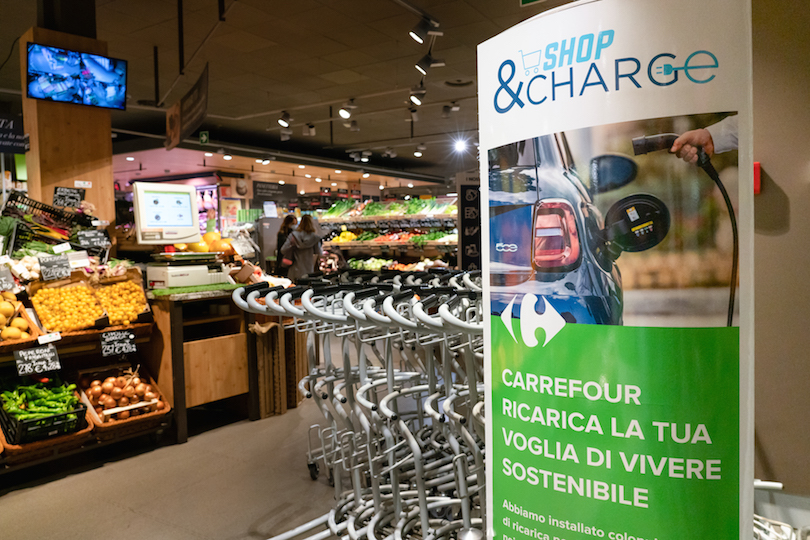 IL TELELAVORO
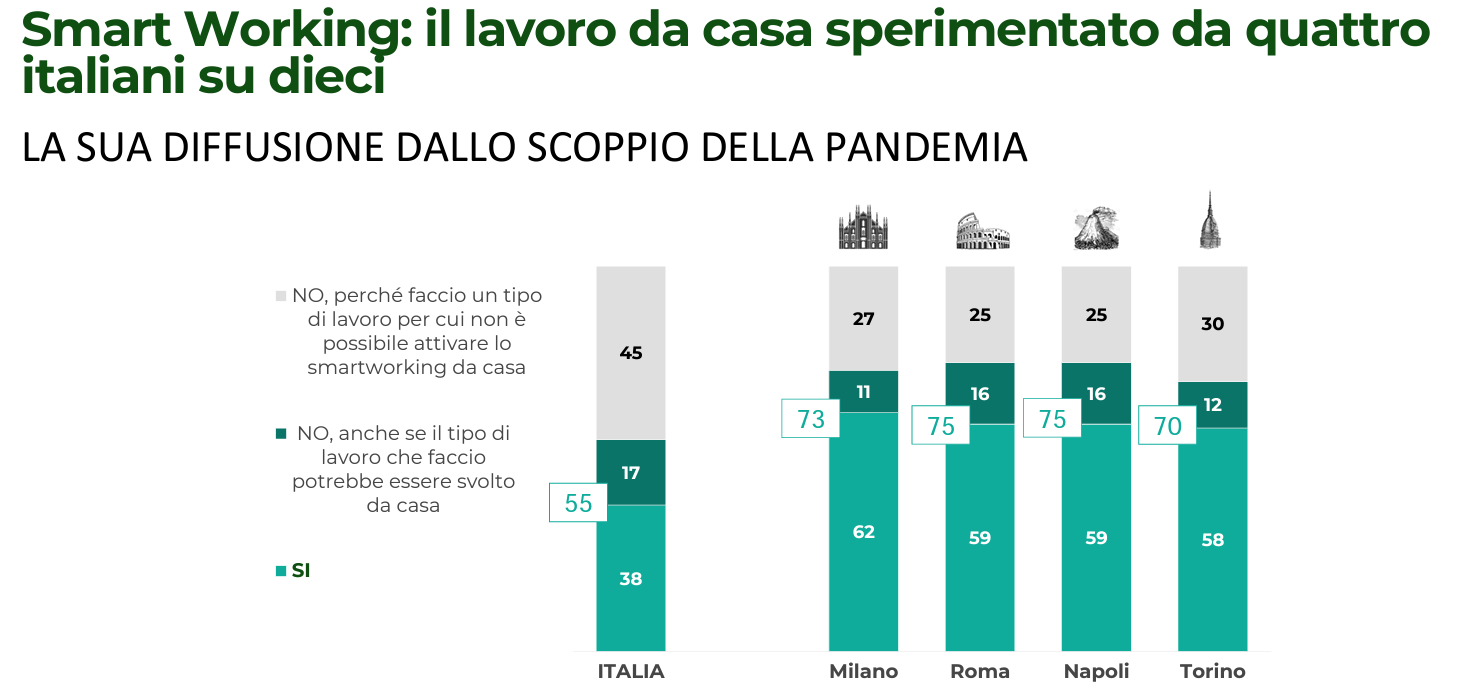 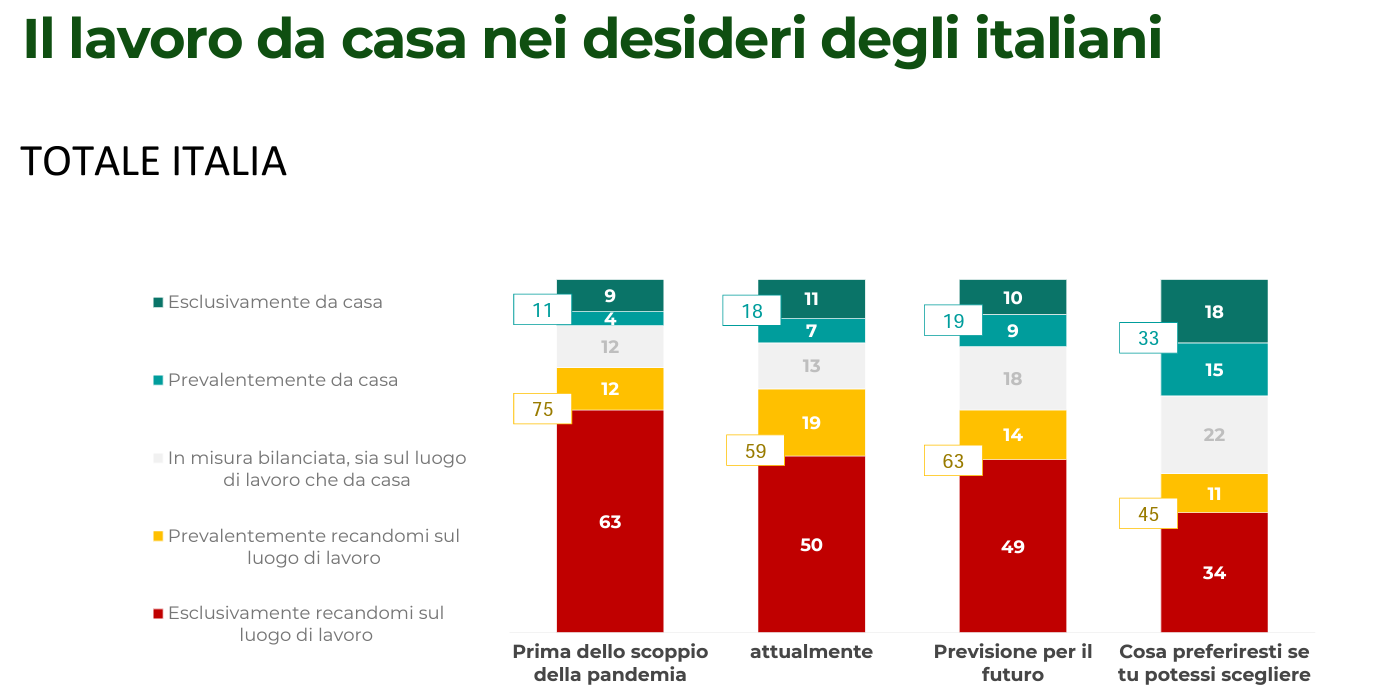 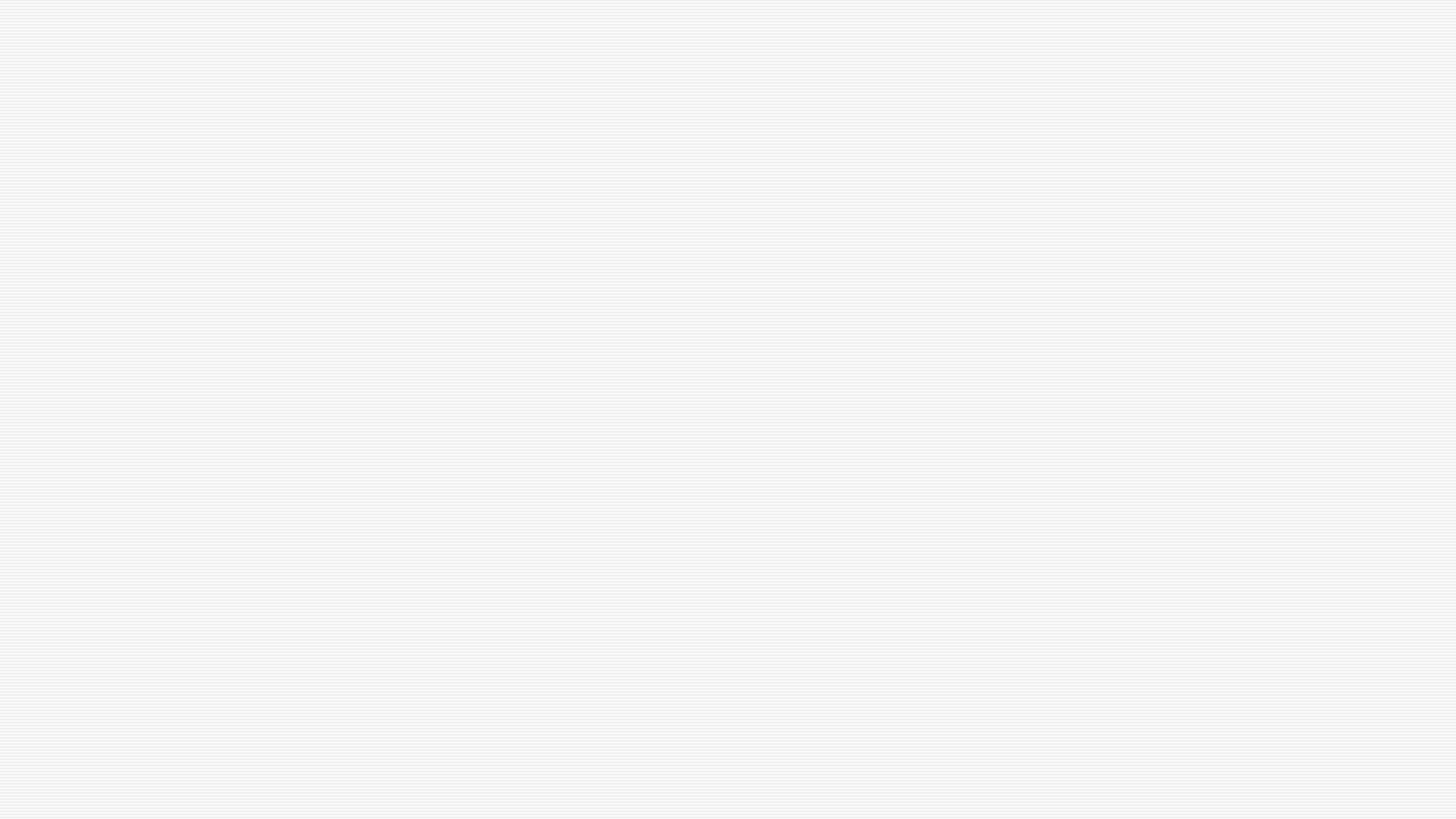 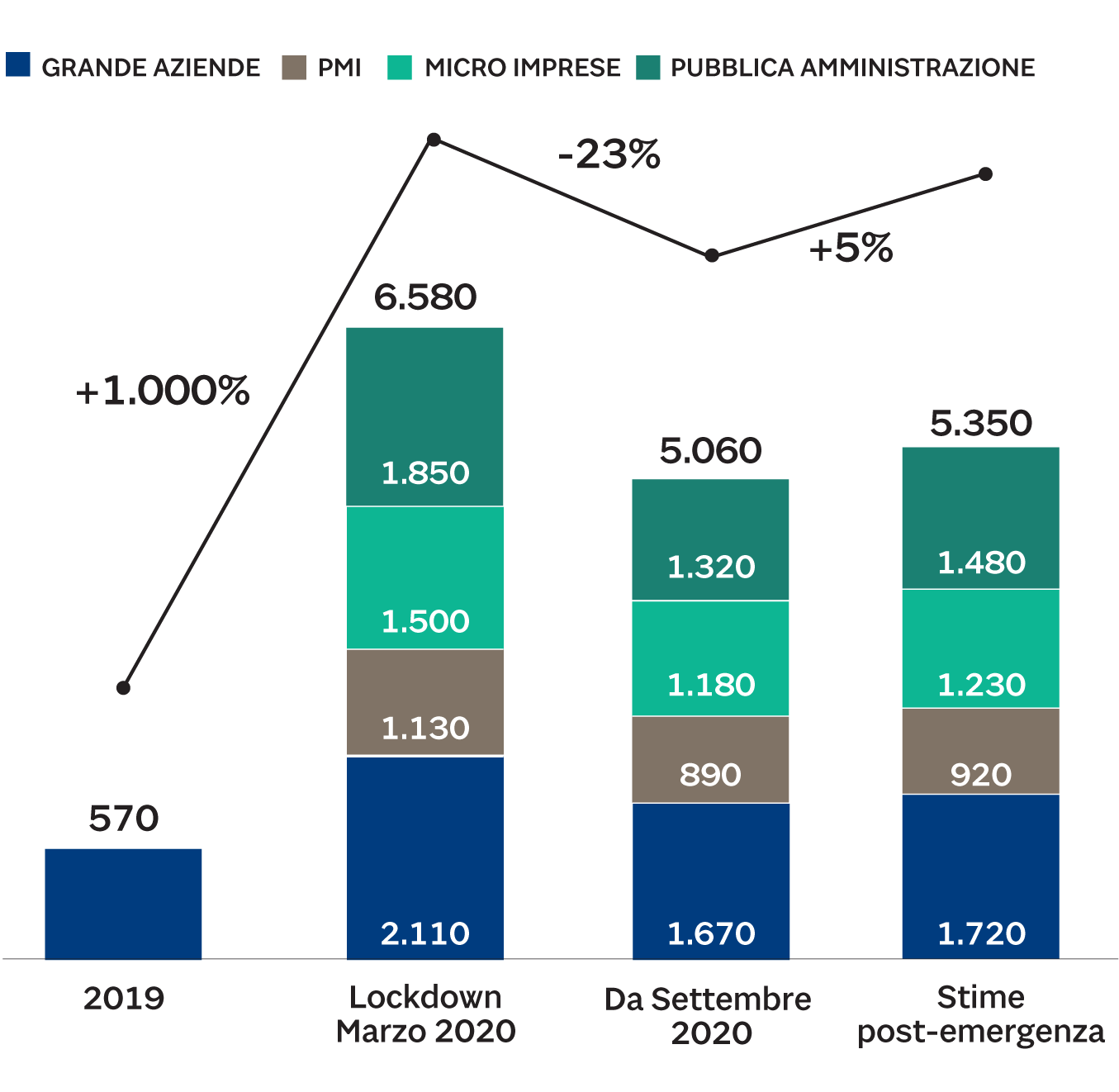 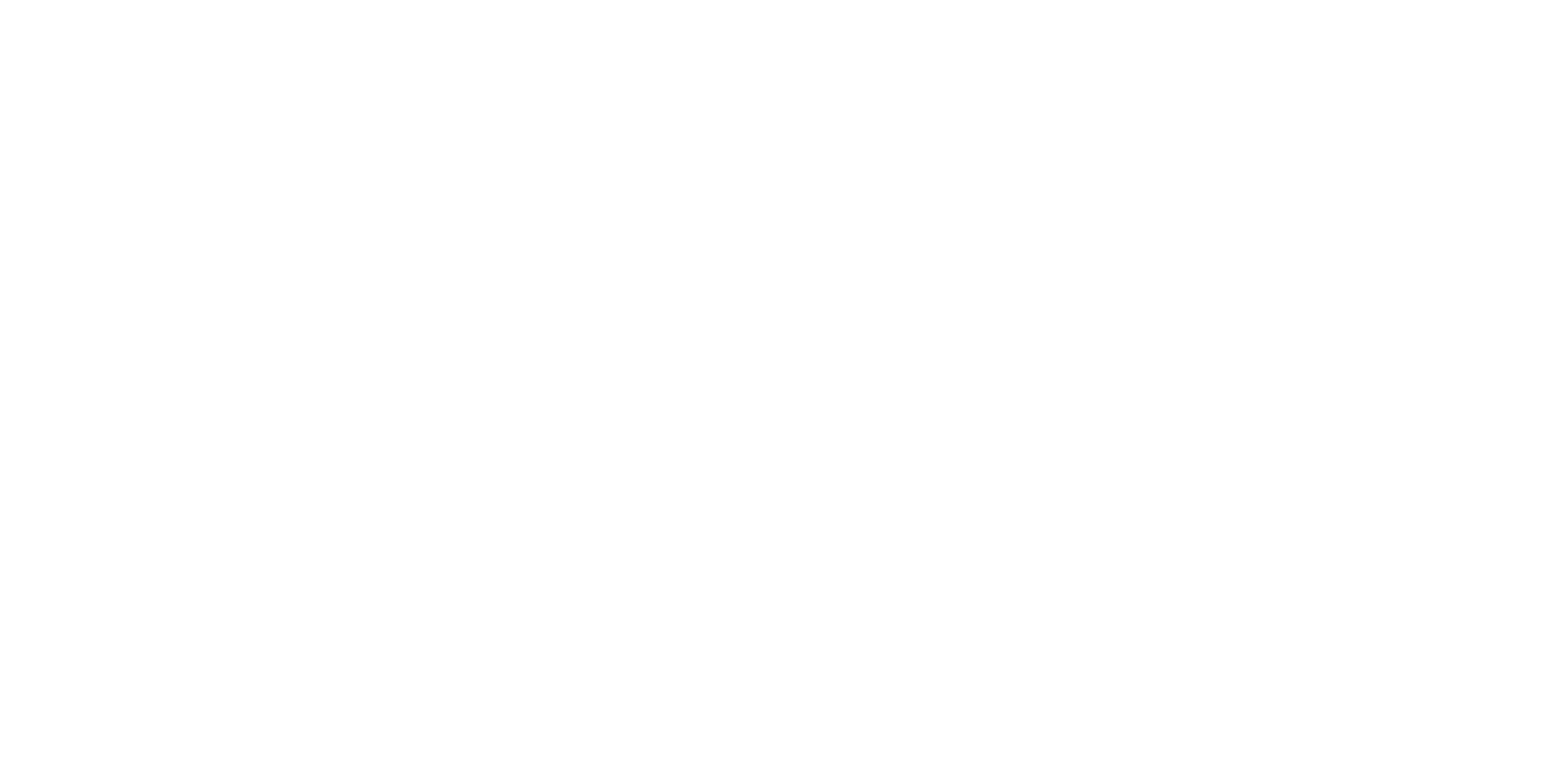 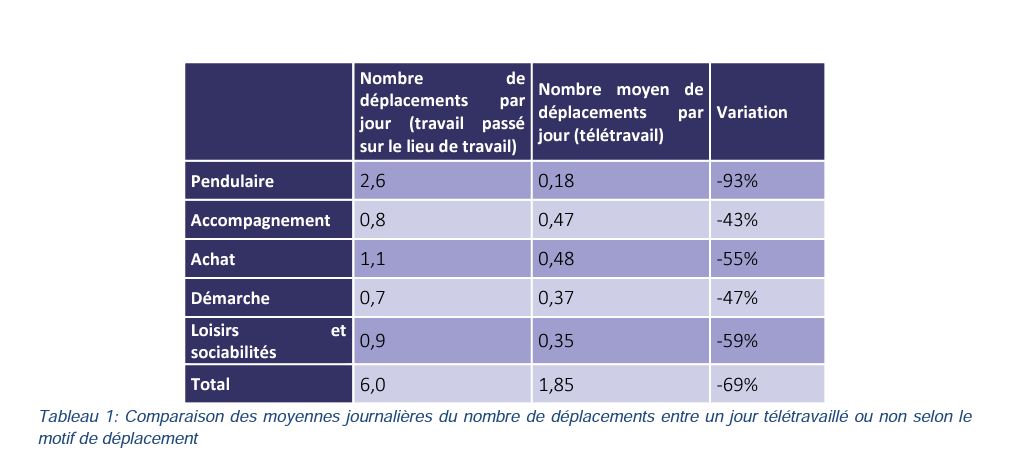 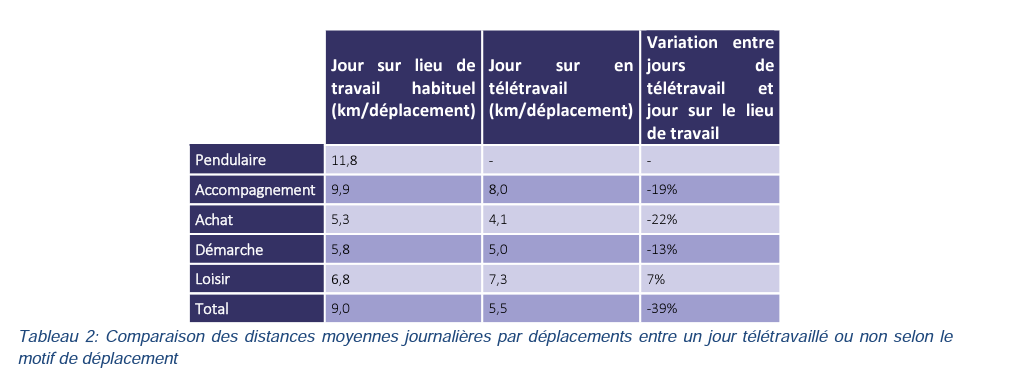 E-COMMERCE
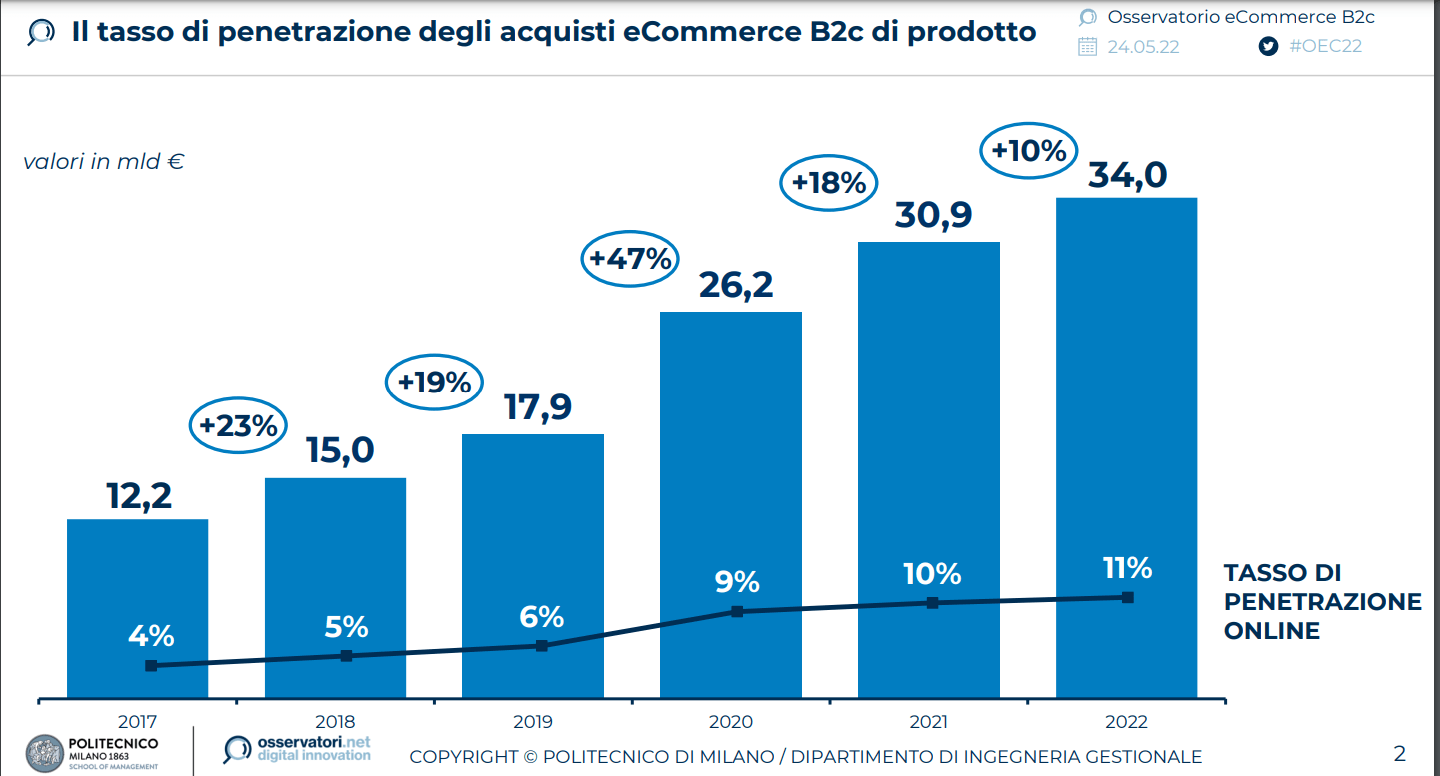 LO SPAZIO URBANO COME BENE COMUNE !
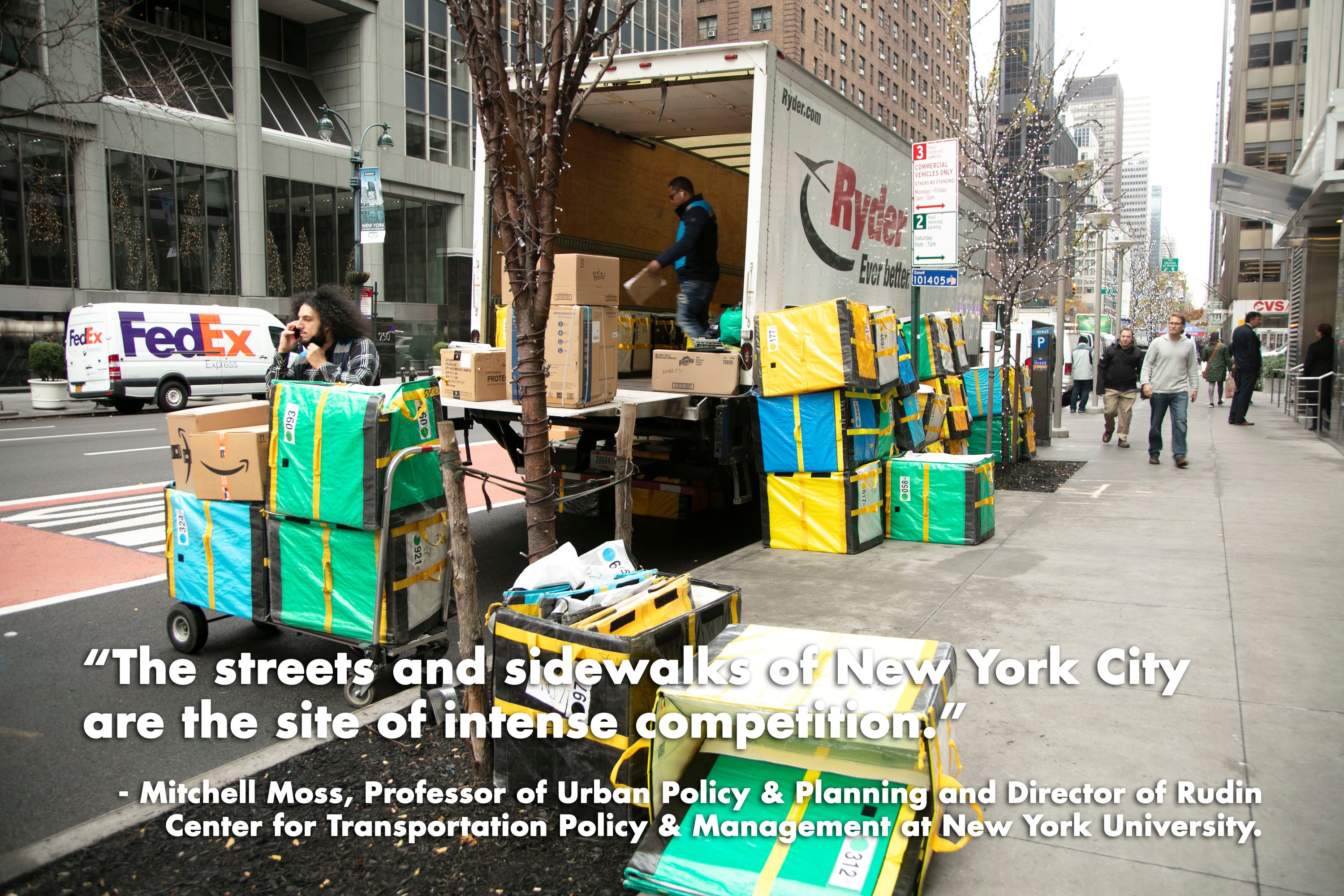 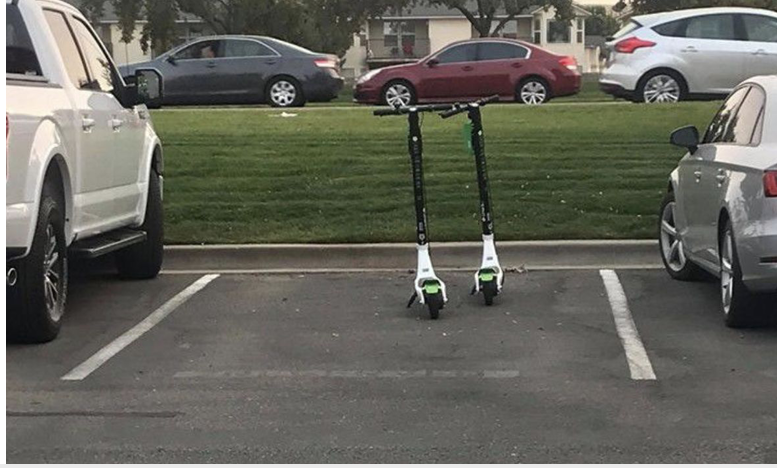 SHARING ECONOMY = dal possesso all’accesso
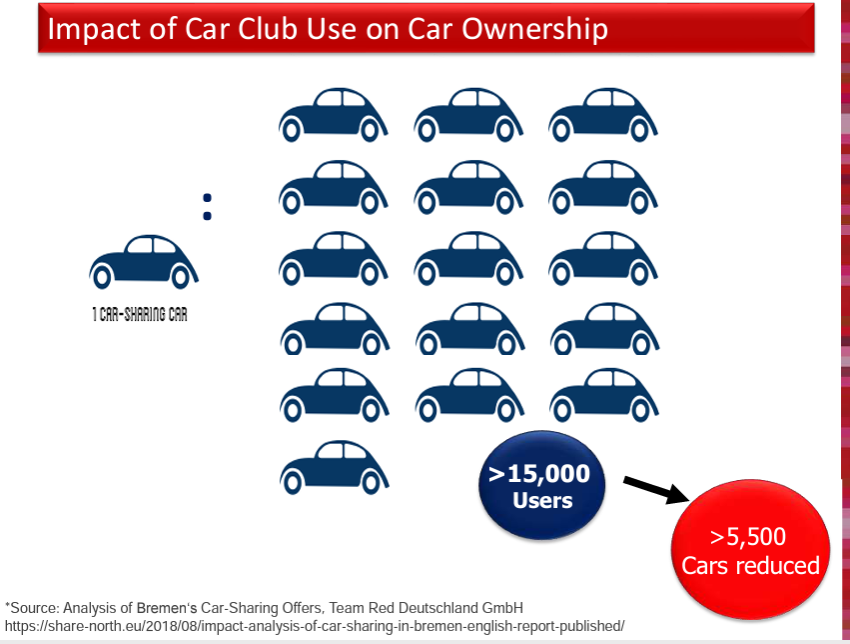 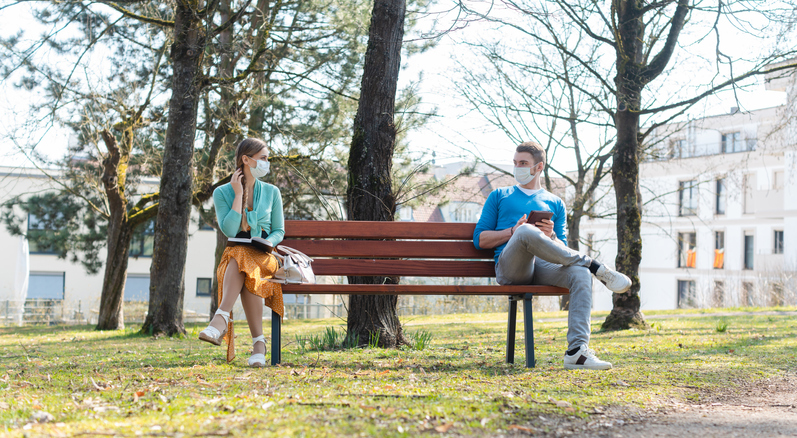 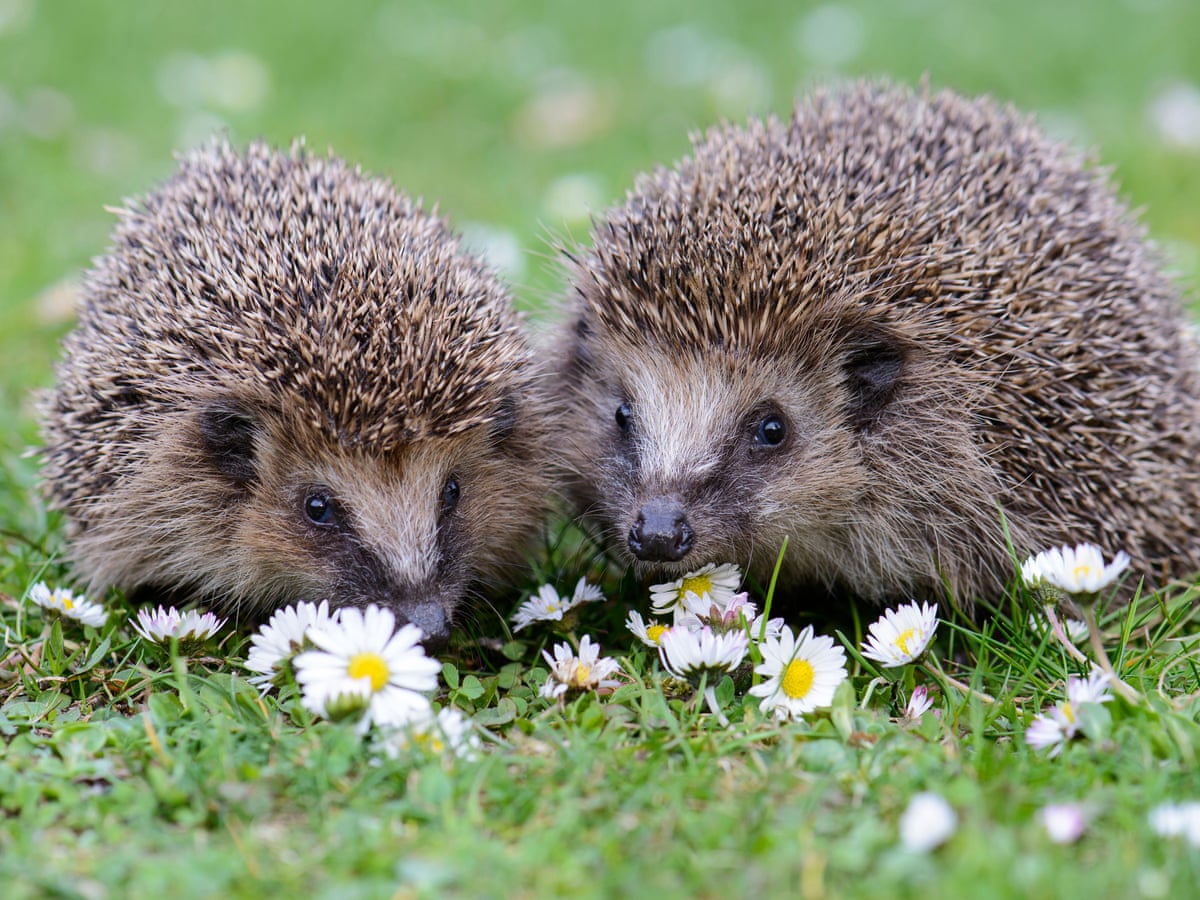 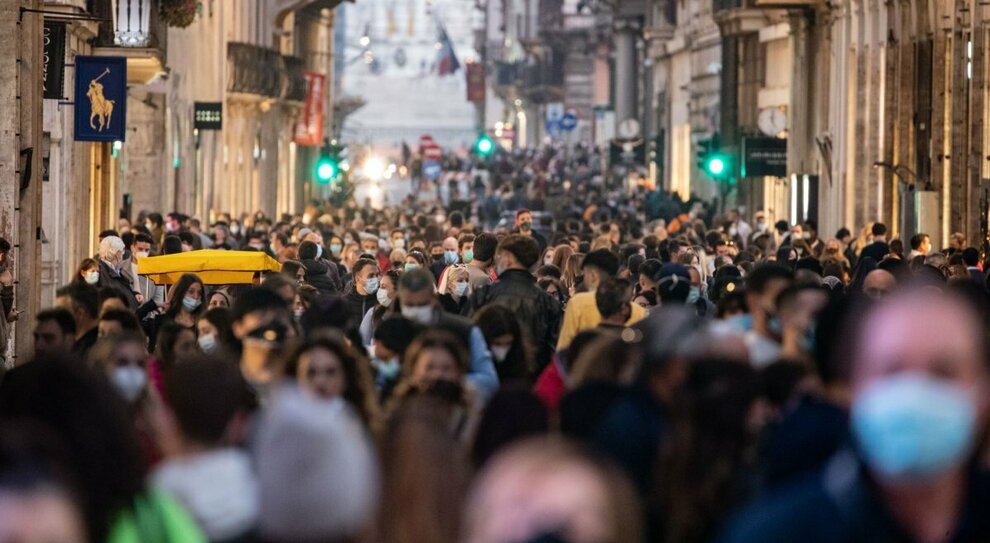 MOBILITY HUB - LIVING STATION
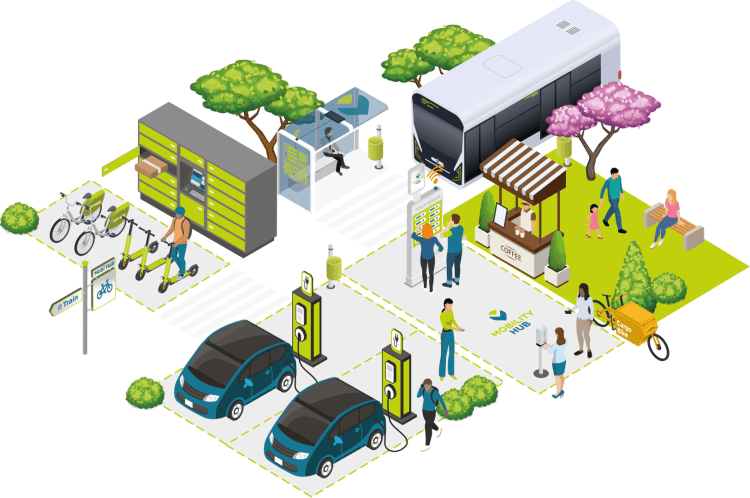 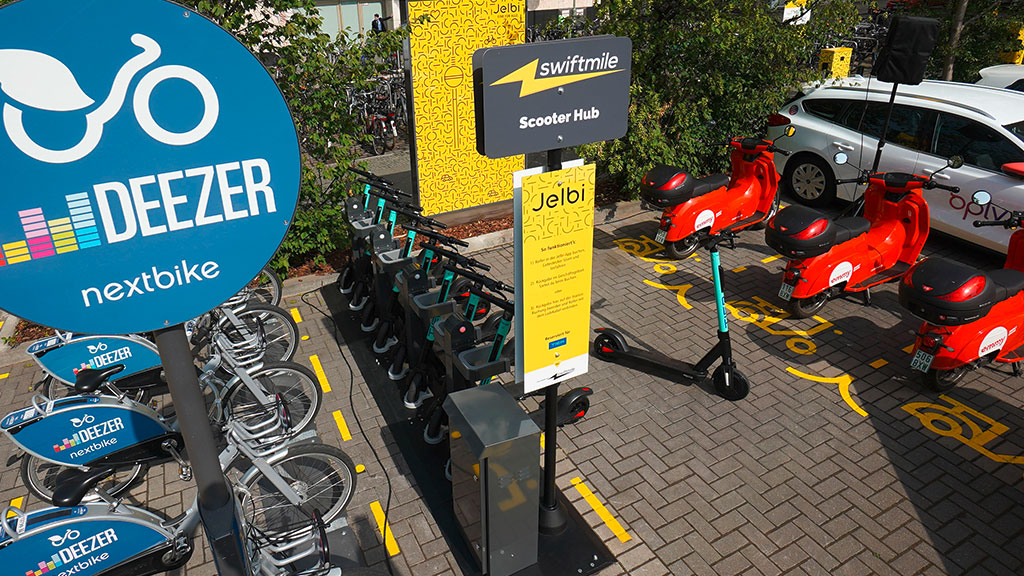 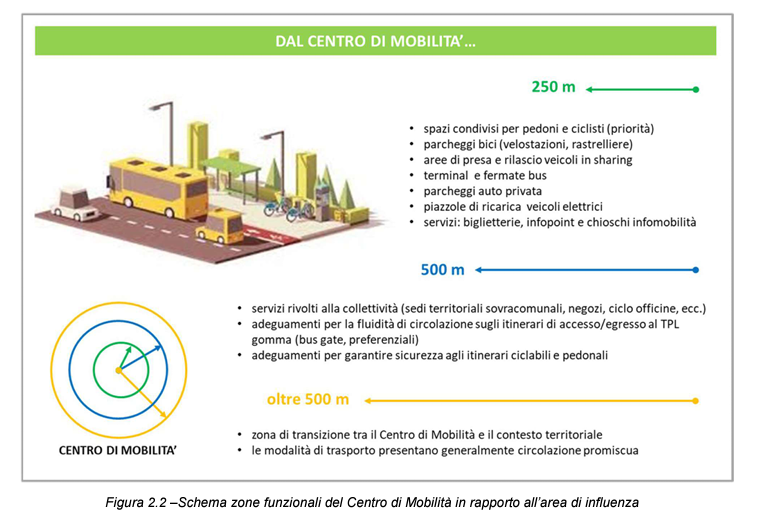 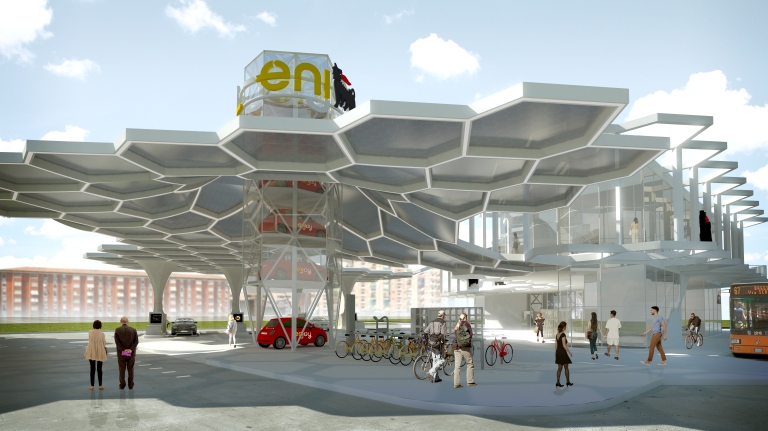 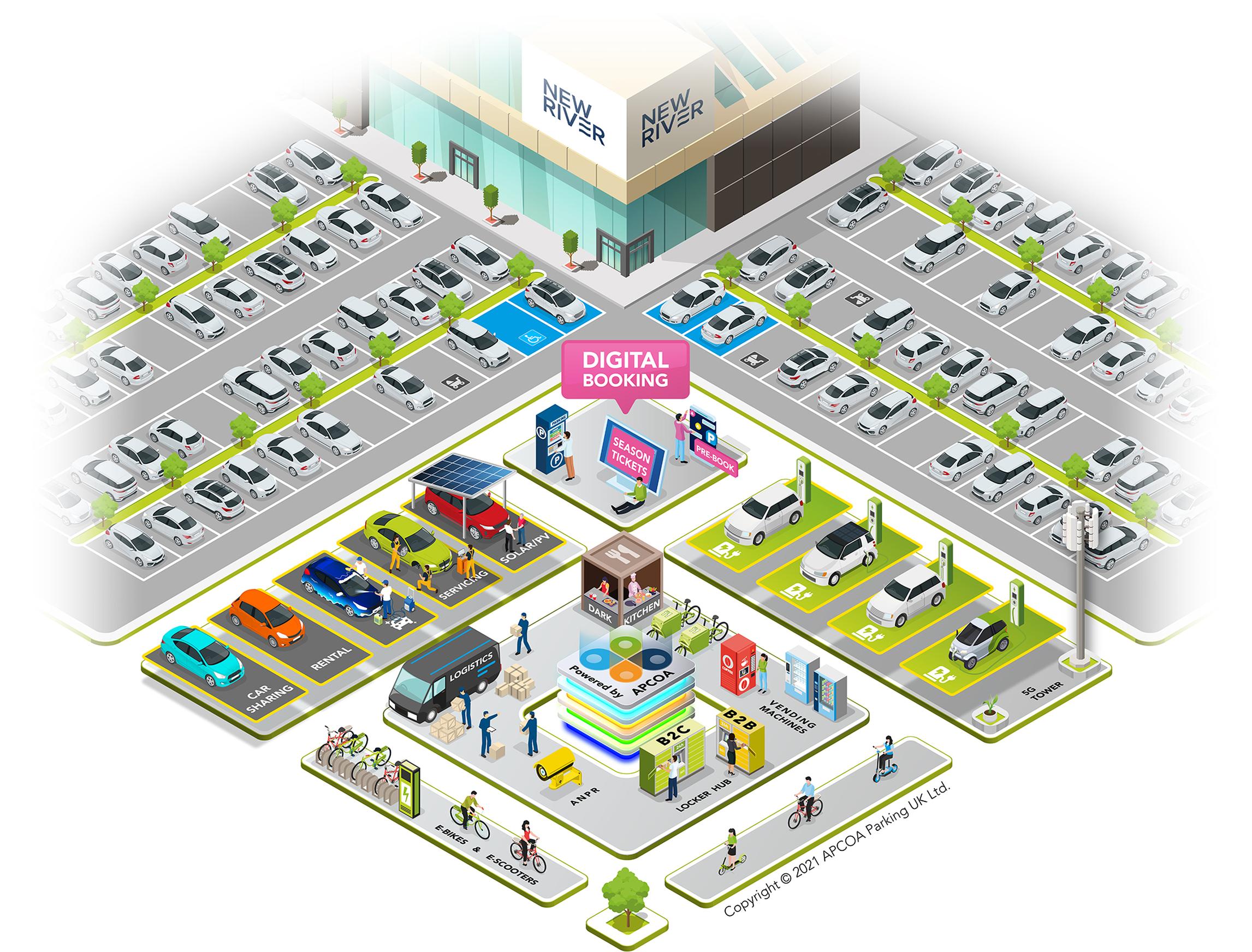 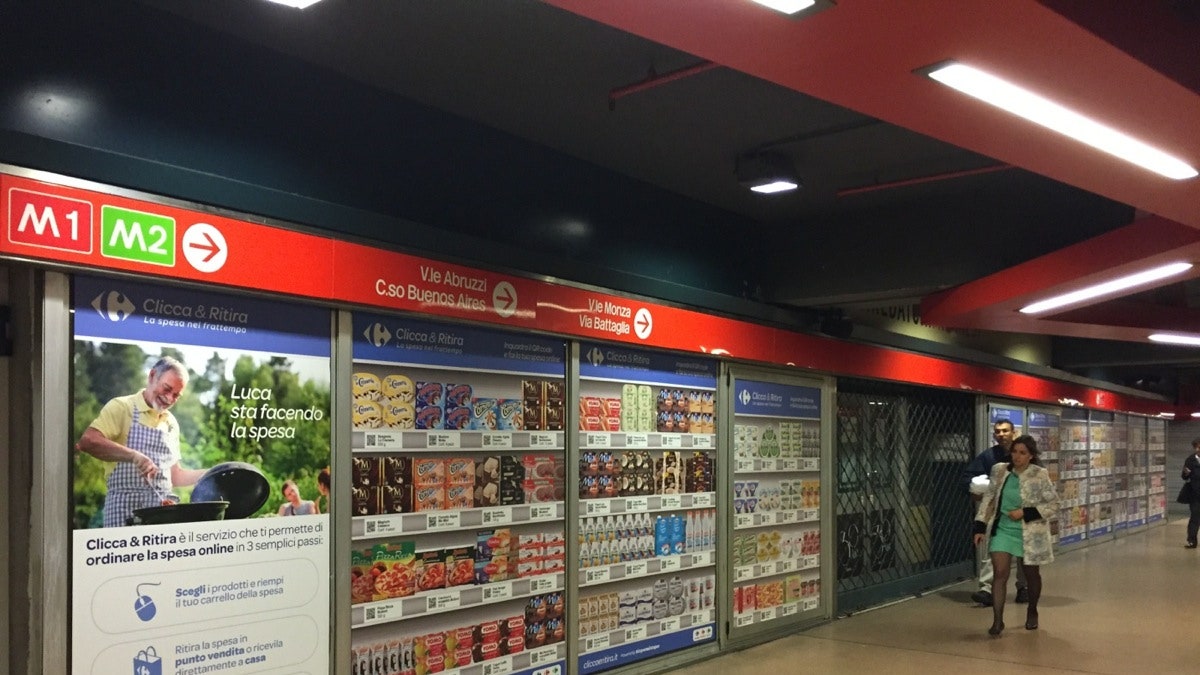 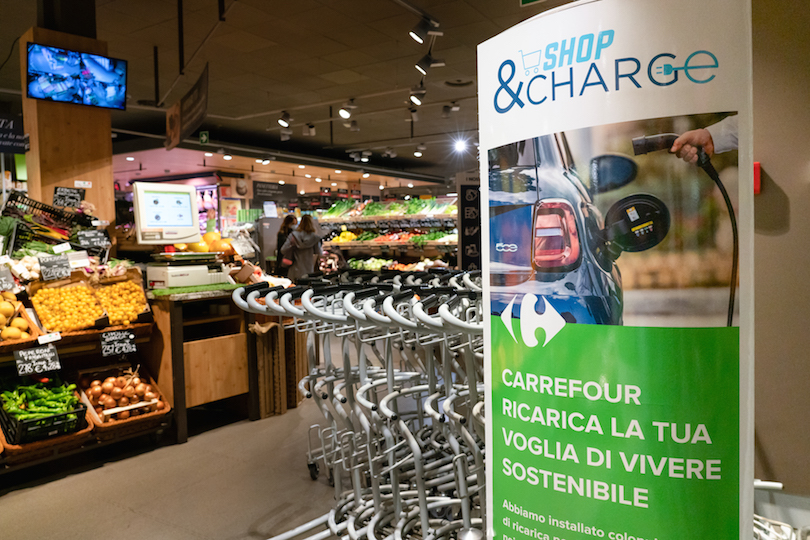